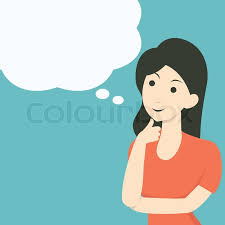 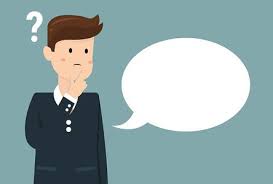 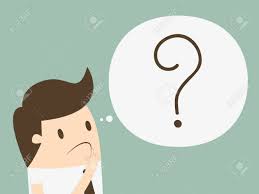 YENİ SINAV SİSTEMİ

NURİ PAZARBAŞI ORTAOKULU 
REHBERLİK SERVİSİ
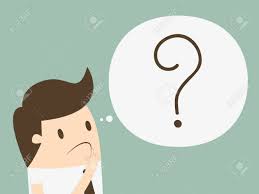 ?
SINAVA NE ZAMAN BAŞVURABİLİRİM?
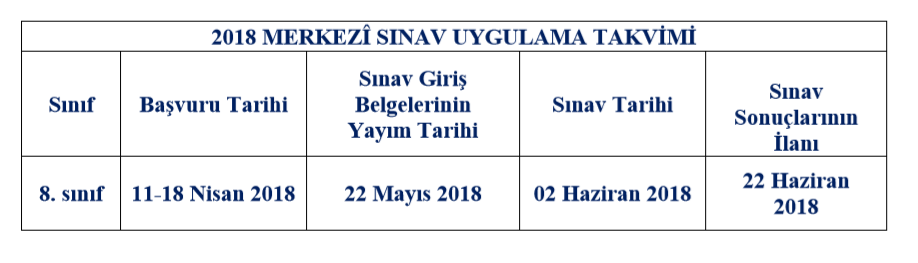 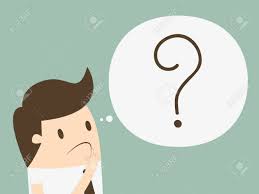 SINAV BAŞVURUMU NERDEN YAPACAĞIM?
KENDİ OKUL MÜDÜRLÜKLERİNİZDEN SINAV BAŞVURUSU YAPABİLİRSİNİZ
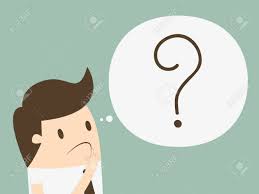 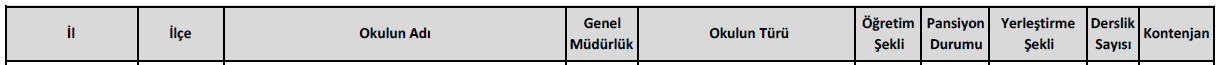 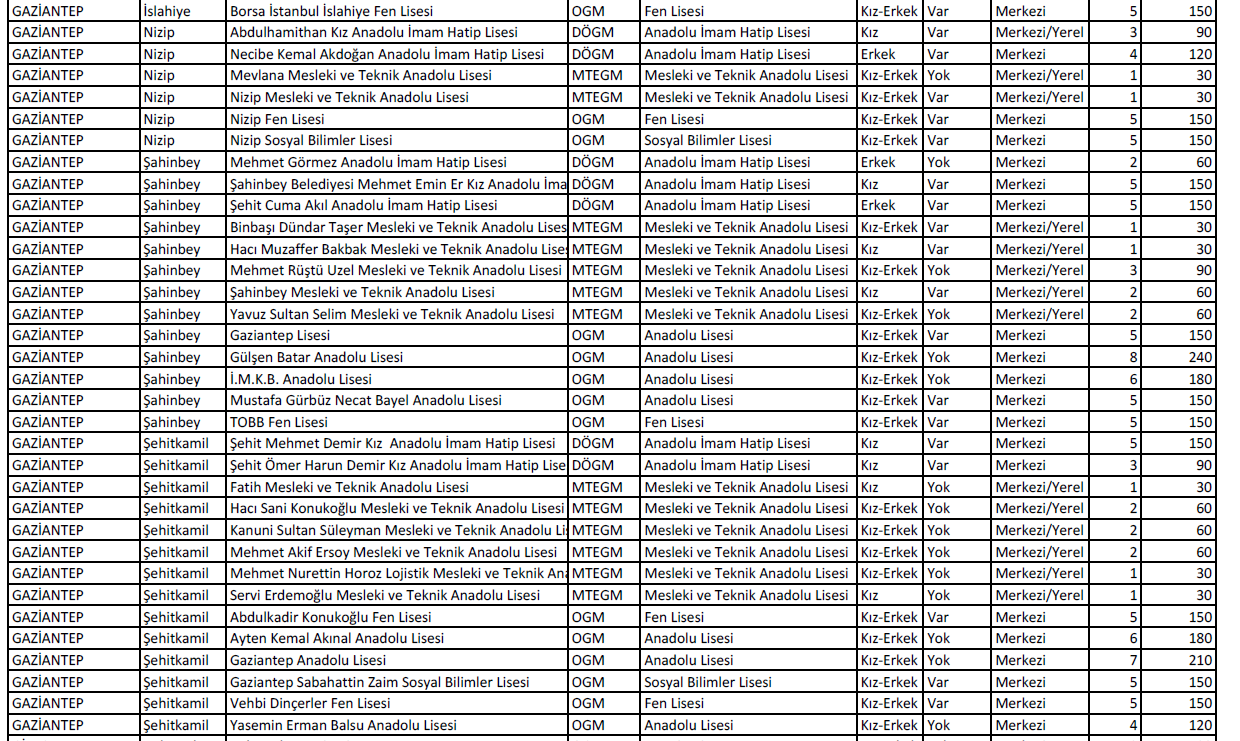 GİRDİĞİM SINAVLA HANGİ  TÜR LİSELERE GİDEBİLİRİM?
FEN LİSELERİ
SOSYAL BİLİMLER LİSELERİ
PROJE OKULLARI
BAZI ANADOLU LİSELERİ
BAZI MESLEKİ LİSELERE 
	GİDEBİLİRSİN
Sınav 02 Haziran 2018 tarihinde yapılacak. İlk oturum 9:30’da başlayacak. İkinci oturum yine aynı gün 11:30’da başlayacak.Sınav iki oturum olacak.
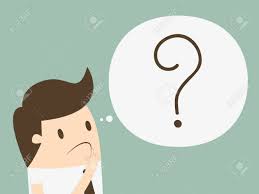 SINAV SAAT KAÇTA BAŞLAYACAK? KAÇ SAAT SÜRECEK?
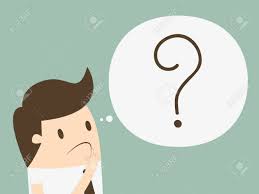 İlk oturum sözel alan sınavı olacak. 50 soru sorulup 75 dakika süre tanınacak.
İLK OTURUM HANGİ DERSLERDEN OLUŞACAK?
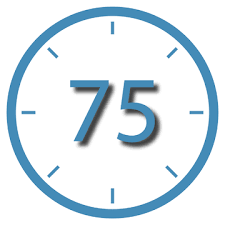 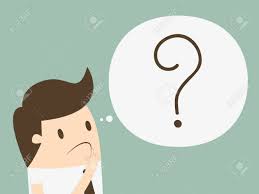 İkinci oturum sayısal alan sınavı olacak. 40 soru sorulup 60 dakika süre tanınacak.
İKİNCİ OTURUM HANGİ DERSLERDEN OLUŞACAK?
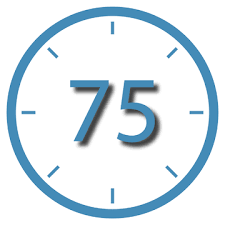 60
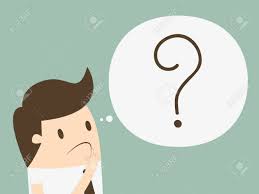 SINAVDA 5,6,7. SINIF KONULARINDAN SORUMLU MUYUZ?
HAYIR, SINAV SADECE 8. SINIF KONULARINI KAPSAYACAK.
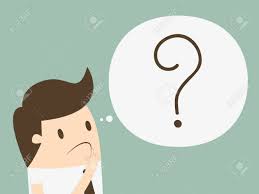 SINAVDA YANLIŞLAR DOĞRULARI GÖTÜRÜYOR MU?
EVET, SINAVDA 3 YANLIŞ 1 DOĞRUYU GÖTÜRÜYOR.
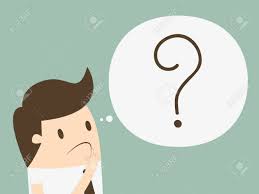 SINAVDA KAÇ TÜR KİTAPÇIK VAR?
SINAVDA 4 TÜR KİTAPÇIK OLACAKTIR.
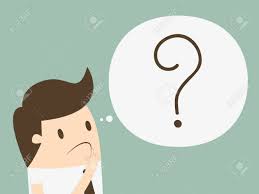 SORULAR KAÇ ŞIKTAN OLUŞMAKTADIR.
HER SORU 4 ŞIKTAN OLUŞMAKTADIR.
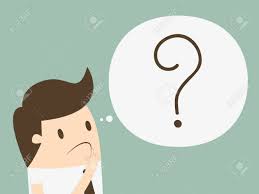 SINAVDA HER DERS EŞİT KATSAYIDA MI?
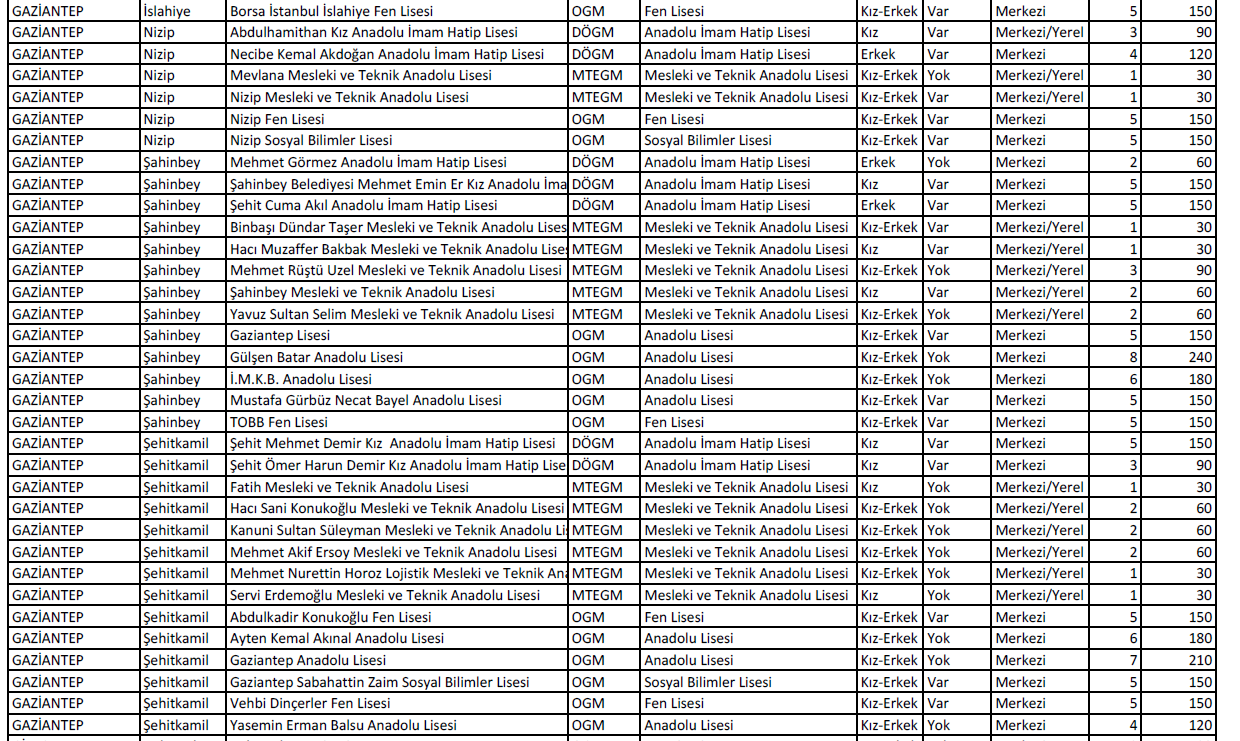 BİZİ DİNLEDİĞİNİZ İÇİN TEŞEKKÜR EDERİZ